Adapt It Software
Frans Barah
[Speaker Notes: There is a lot that we can learn about Adapt It that only two sessions will not be enough for us. 
Tell the story of the Bamboko project in Cameroon]
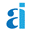 Objectives
At the end, participants will be able to:
Setup an Adapt It project 
Setup Paratext collaboration
Adapt a short text using the basic Adapt It skills
Edit the knowledgebase as need may be
Add a free translation 
Export the interlinear text.
Edit the target text and free translation in their appropriate applications.
[Speaker Notes: As a language technology worker, you could be considered an Consultant, Trainer or Supporter so at the end of the two sessions, you should be able to met the following objectives:]
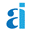 Adapt It training Materials
If you are asked to teach AdaptIt in your location, were will you go to for training materials?
https://lingtran.net/A6+Getting+Started
For what is new in Adapt It look at: 
https://adapt-it.org/learn/
[Speaker Notes: If you are asked to teach AdaptIt in your branch, were will you go to for training materials?]
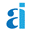 Adapt It
Adapt It is a computer application that assists language translators in the conversion of text from one closely related language to another. 
During the adaptation process, source text words and phrases are captured, forming knowledge bases that are automatically made available when encountered later in the text.
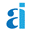 Adapt It cont.
Cross platform software – runs on Linux, Mac OS, Windows and Android.
Interphase language: English, French, Indonesian, Chinese, Russian, Spanish and Portuguese. 
License: It is freeware
Adapt It can also be downloaded from https://adapt-it.org/ or from the Play Store.
[Speaker Notes: One person could actually do this rule if they are comfortable.
Collaboration helps to synchronise AdaptIt with ParaTExt  for cleaning up etc]
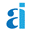 Adapt It cont.
It is most useful for getting a first draft of a translation quickly. 
When text is adapted, it is not yet a complete translation, it is only a pre-draft that the team needs to work on again to produce the first draft.
[Speaker Notes: One of the strategies in use is to create a first draft with AdaptIt, then use ParaTExt to refine the draft towards a final translation
Adapt It also works well for doing a back translation. Back translations are when a translation is performed back to a language that a consultant can check for accuracy.]
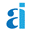 Adapt It Requirements
It requires a good source text preferably  consultant checked or published scriptures. 
    Source and Target Languages must have  
       similar syntax.
[Speaker Notes: So studies must be done ahead of time and the community must understand and accept.  When text is adapted, it is not yet a complete translation, it is only a pre-draft that the teams needs to work on again to produce the first draft. 
One of the strategies in use is to create a first draft with AdaptIt, then use ParaTExt to refine the draft towards a final translation
Adapt It also works well for doing a back translation. Back translations are when a translation is performed back to a language that a consultant can check for accuracy.]
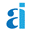 Adapt It Requirements cont.
A bilingual person in the source and target language is needed.
Someone who can keyboard is needed.
Setup Adapt It to collaborate with ParaTExt.
[Speaker Notes: One person could actually do this rule if they are comfortable.
Collaboration helps to synchronise AdaptIt with ParaTExt  for cleaning up etc]
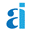 Adapt It Requirements cont.
Studies must be done ahead of time to determine if Adapt It can be used or not.
The community must understand and accept to translate their Bible by doing an adaptation from an existing translation.
[Speaker Notes: Word related especially with the subject, verb, object (svo) order
During mobilization of the community for Bible translation, find out how people leave with their neighbours.]
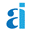 Adapt Is:
Is simple to setup, simple to learn, simple to use and train others. 
Produces a draft quickly.
Leverage the time and skills of the source translation team.
[Speaker Notes: - 13 years ago I learned Adapt It fairly quickly on my own. 
- I trained a translator to use Adapt It and his remark was that with Adapt It, their translation will go at the speed of light. 
- Another language team told me that if they had started with Adapt It, they will have gone very far.]
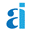 What is new in version 6.9.3?
An improved Choose Translation drop down list that automatically pops open when the phrasebox stops at a location where more than one translation is available from the knowledge base.
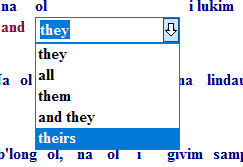 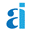 Adapt six basic skills
Adapt One to one or many words
Adapt Two or more words to one            or many words
Have more than one choice of translation
No choice of translation at all
Add an extra word 
Retranslate completely
[Speaker Notes: Explain this in detail]
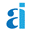 Adapt It – ParaTExt Collaboration
In order for the collaboration process to be smooth, we need to setup at least 2 ParaTExt projects to collaborate with one Adapt It project.
[Speaker Notes: Explain this in detail
We you close Adapt It, that is when it writes the configuration files to ParaTExt so Paratext should be closed before that.]
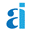 Learning Task 1
Setup Source Language Project in ParaTExt
Setup Target language Project in ParaTExt
Setup Back translation project in ParaTExt (based on the need)
Setup Adapt It Project in Adapt It
Choose Adapt It - ParaTExt Collaboration
[Speaker Notes: Explain this in detail
A back translation project should be based on the source project so this might be better done in ParaTExt but be aware that this feature is available from within Adapt It]
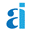 Learning Task 2
Adapt a short passage John 3:16,17 (PEPP) using the six Adapt It steps. 
Follow the steps in: 
https://lingtran.net/A6+Adapt-It+Basics
[Speaker Notes: Explain this in detail
Make sure ParaTExt is closed when you close Adapt It. Collaboration doesn’t happen with both programs open.]
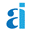 Learning Task 3
Edit the knowledgebase

Go through the knowledge base and make any corrections.
Add alternative adaptations as necessary
[Speaker Notes: Explain this in detail
Samething Okumu]
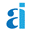 Learning Task 4
Add free translation

Add a free translation in Pidgin English
[Speaker Notes: Explain this in detail]
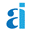 Learning Task 5
Export the interlinear text
Edit the text in Paratext as necessary
[Speaker Notes: Explain this in detail]
Scripture Adaptation Process
Source translation in related language
Adapting Source to Target (Pre draft)
Community testing
Team Revision in ParaTExt (First draft)
Final Checks
Consultant checking
Publication in Target language
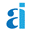 Review of Objectives
At the end, participants are able to:
Setup an Adapt It project 
Setup Paratext collaboration
Adapt a short text using the basic Adapt It skills
Edit the knowledgebase as needed
Add a free translation 
Export the interlinear text.
Edit the target text and free translation in their appropriate applications.
[Speaker Notes: This helps to speed up the adaptation process.]
What Questions do you have?
Thank you!